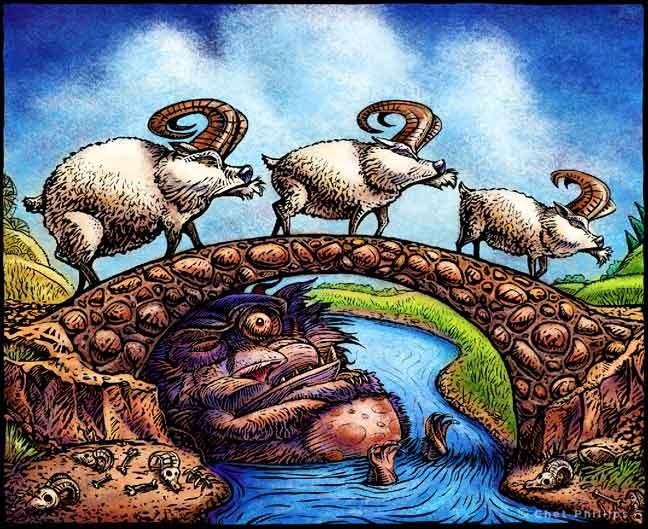 Three Billy-Goats Gruff
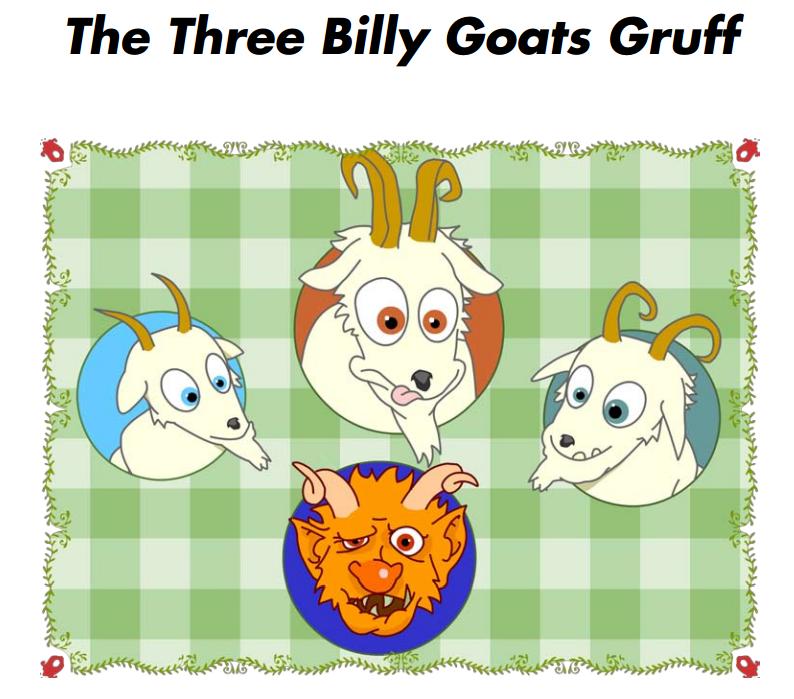 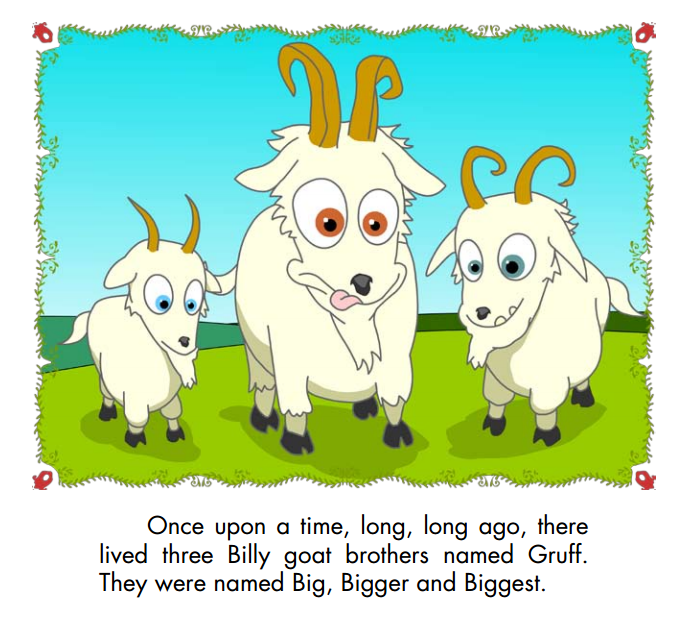 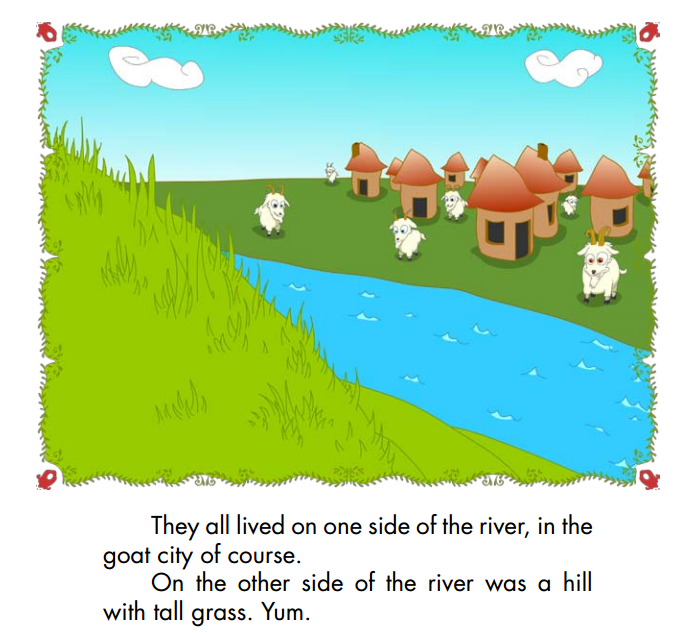 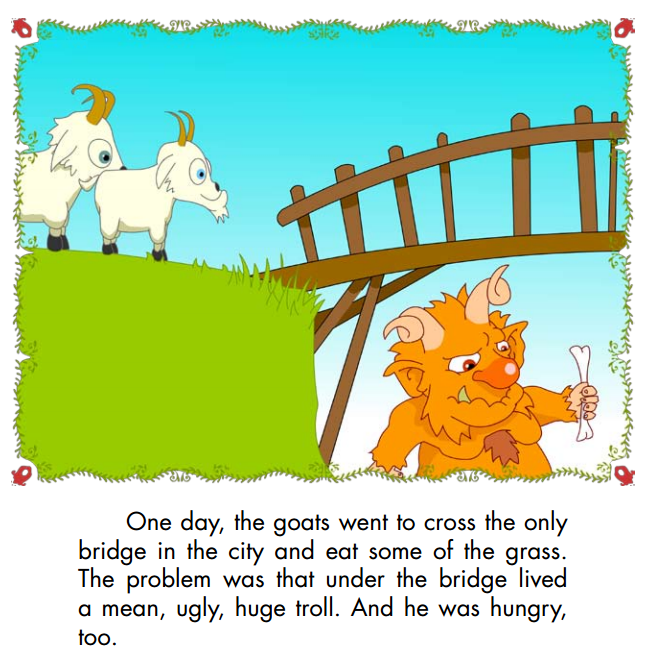 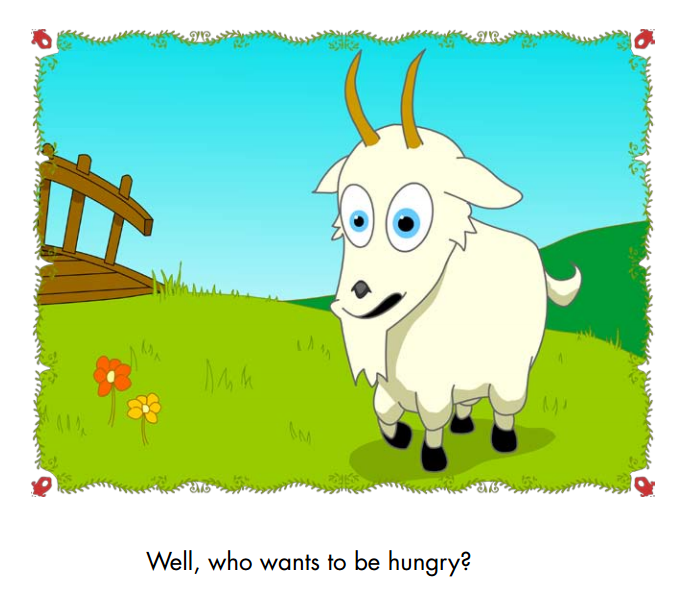 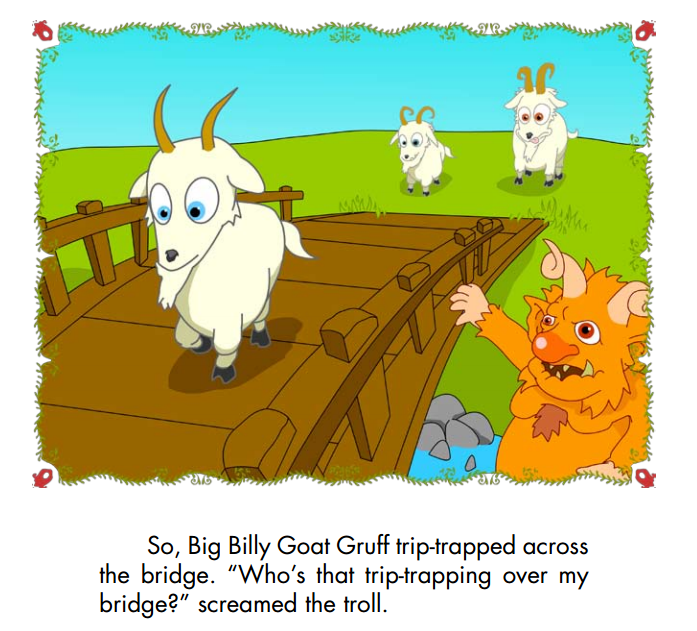 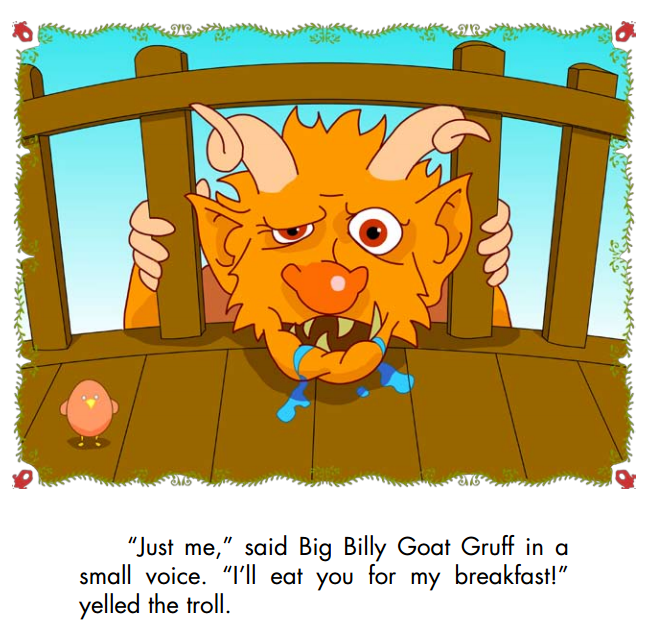 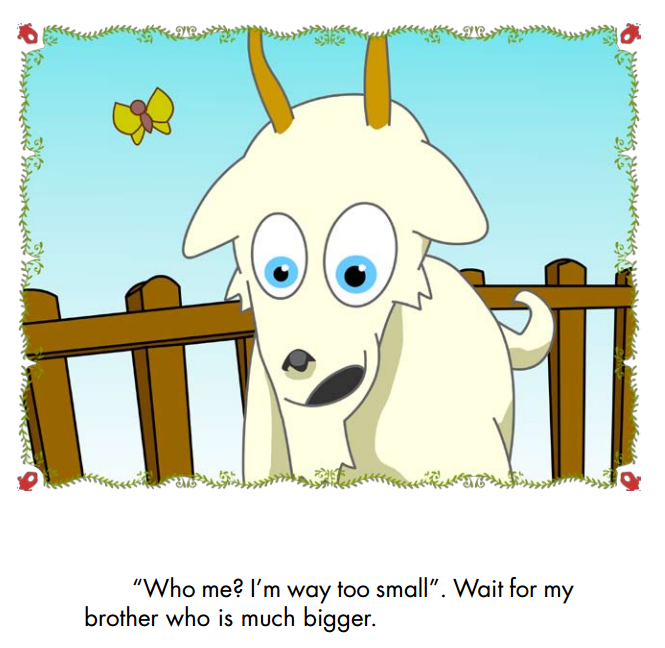 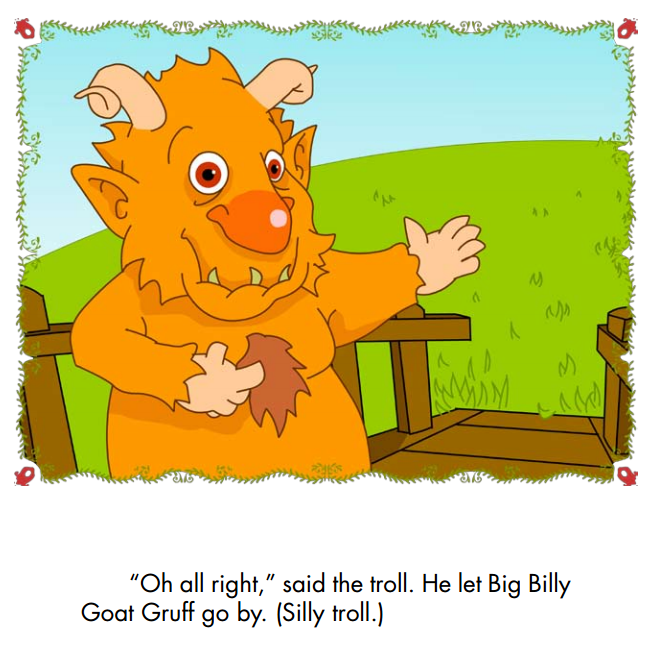 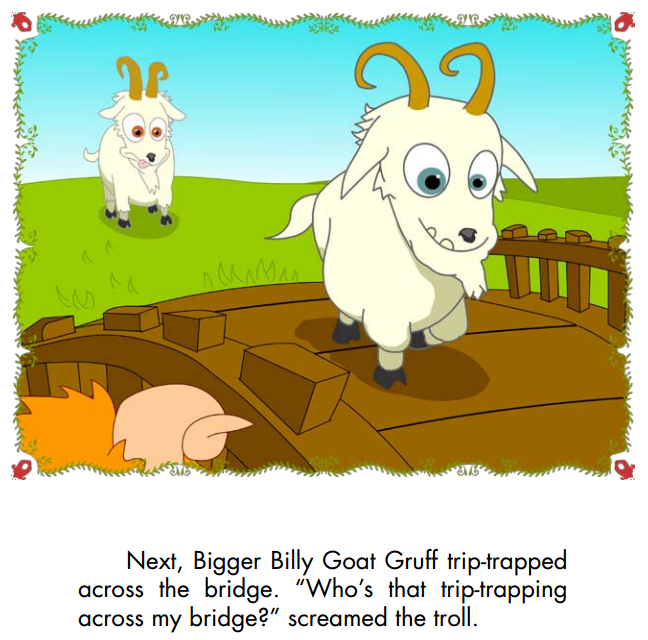 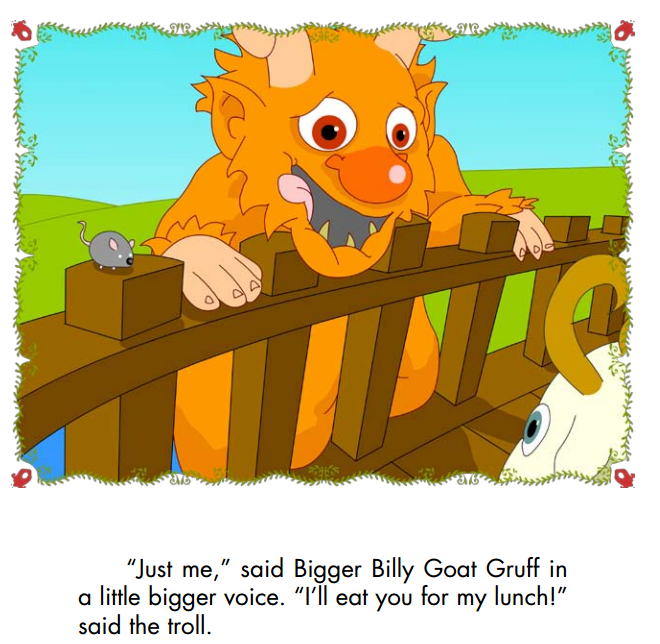 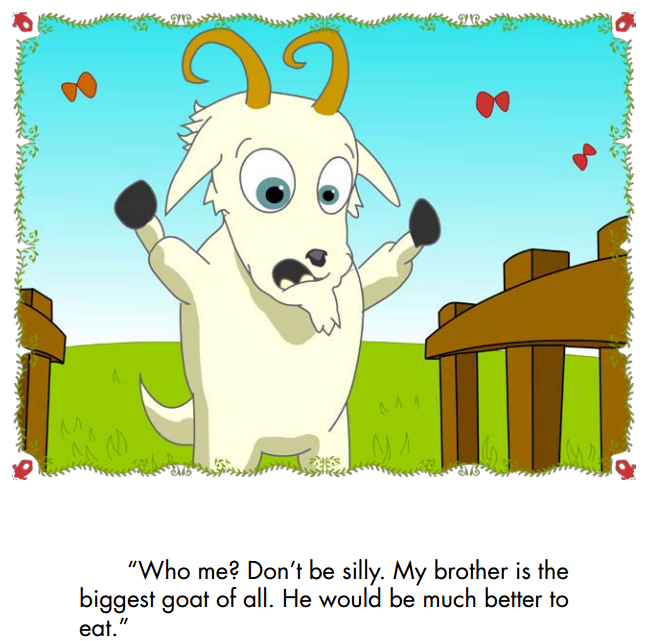 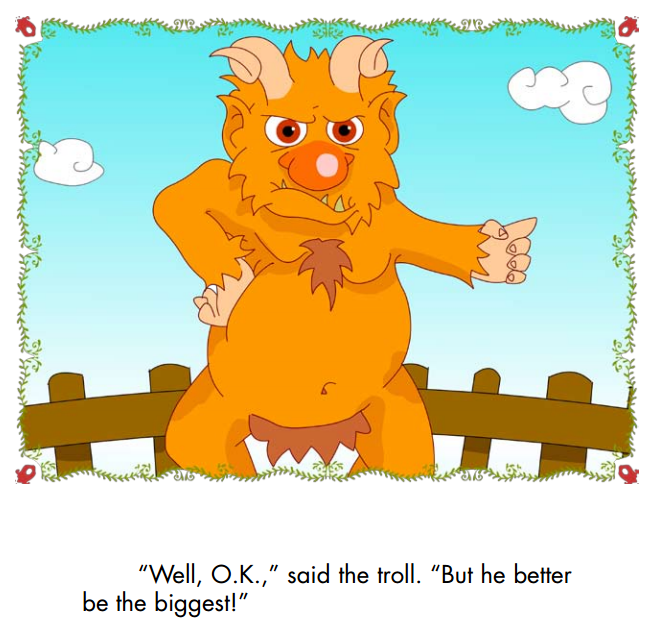 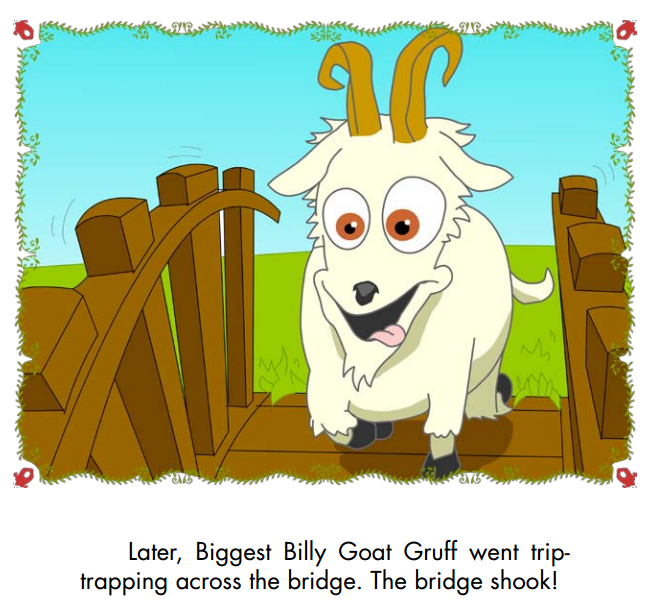 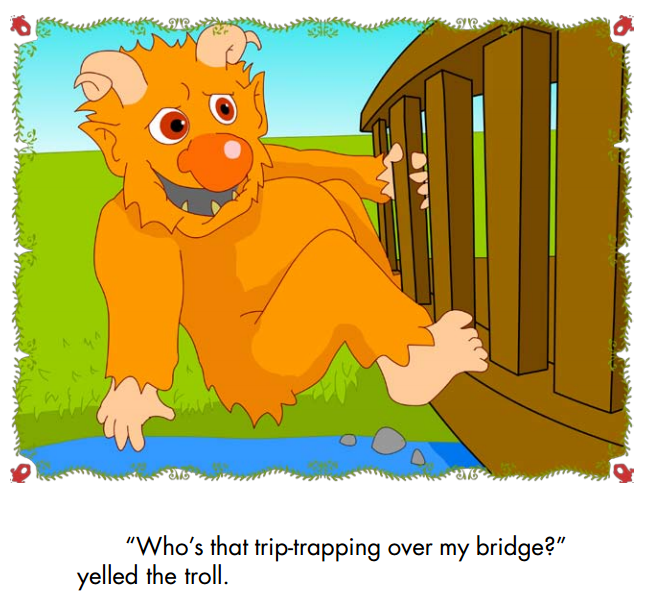 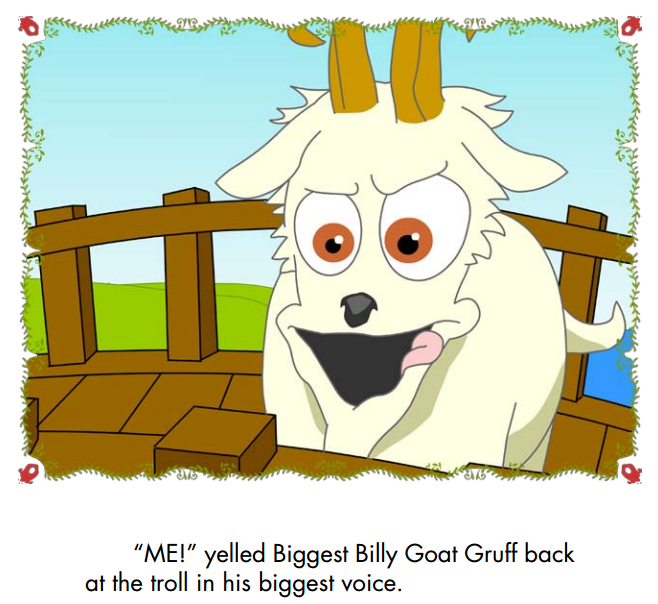 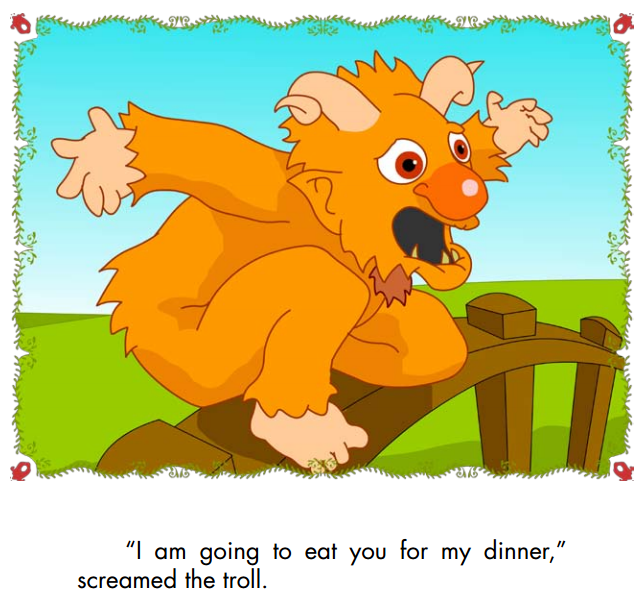 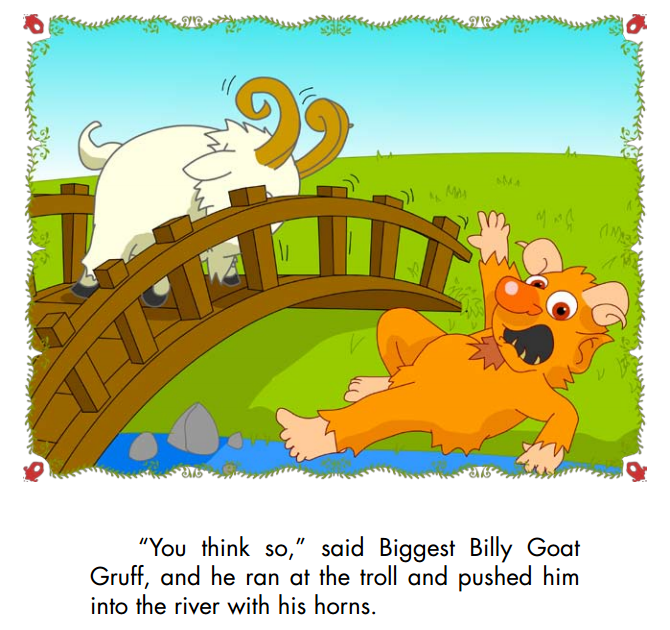 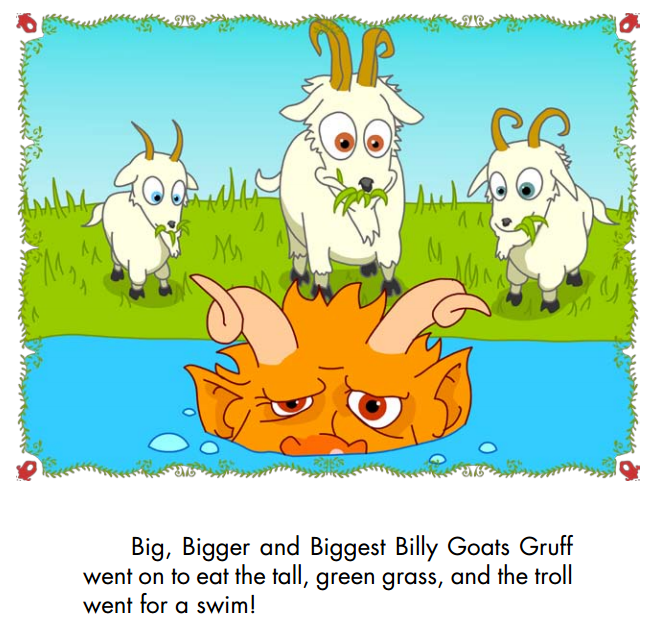 Three Billy-Goats Gruff
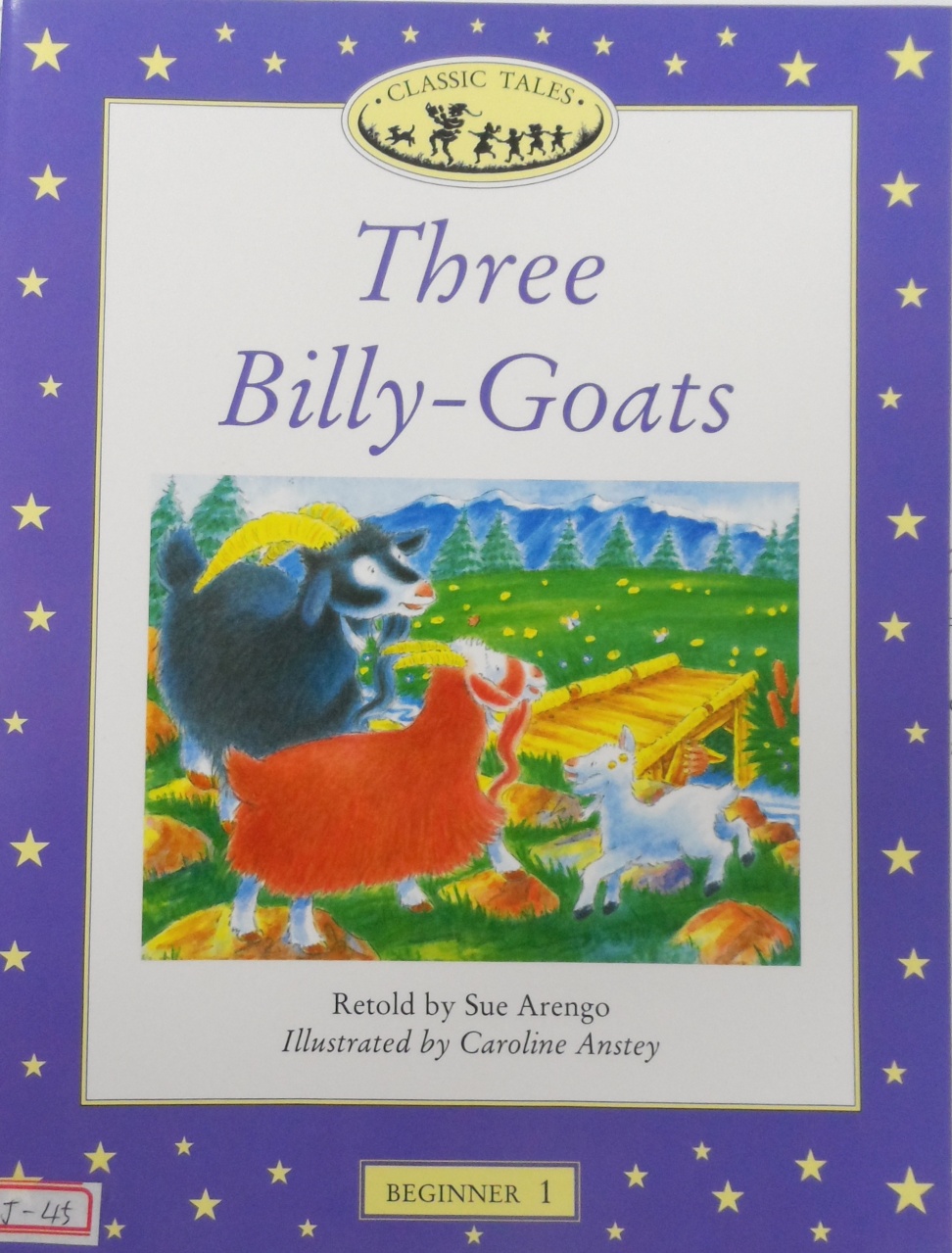 Book questions
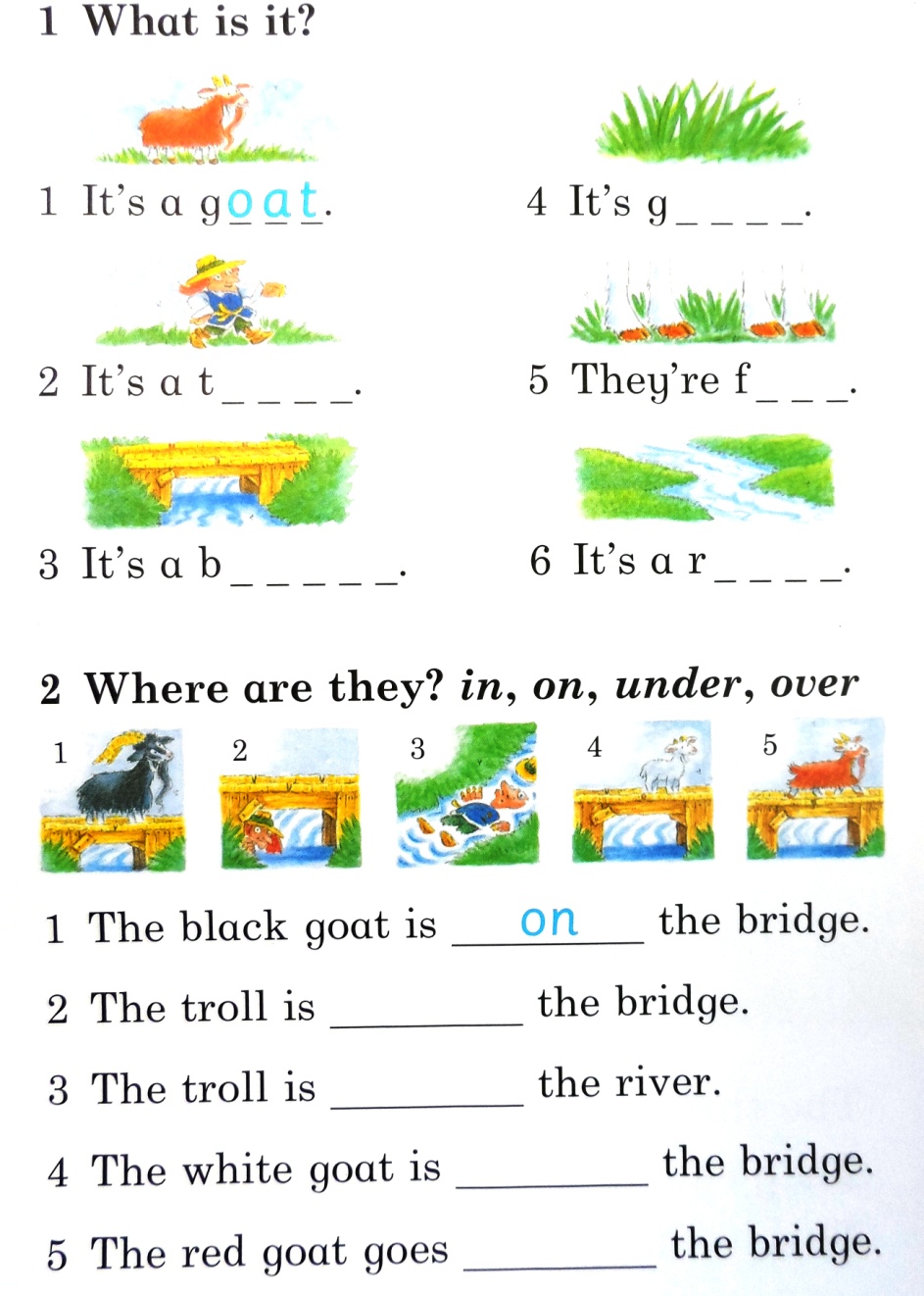 grass
troll
feet
bridge
river
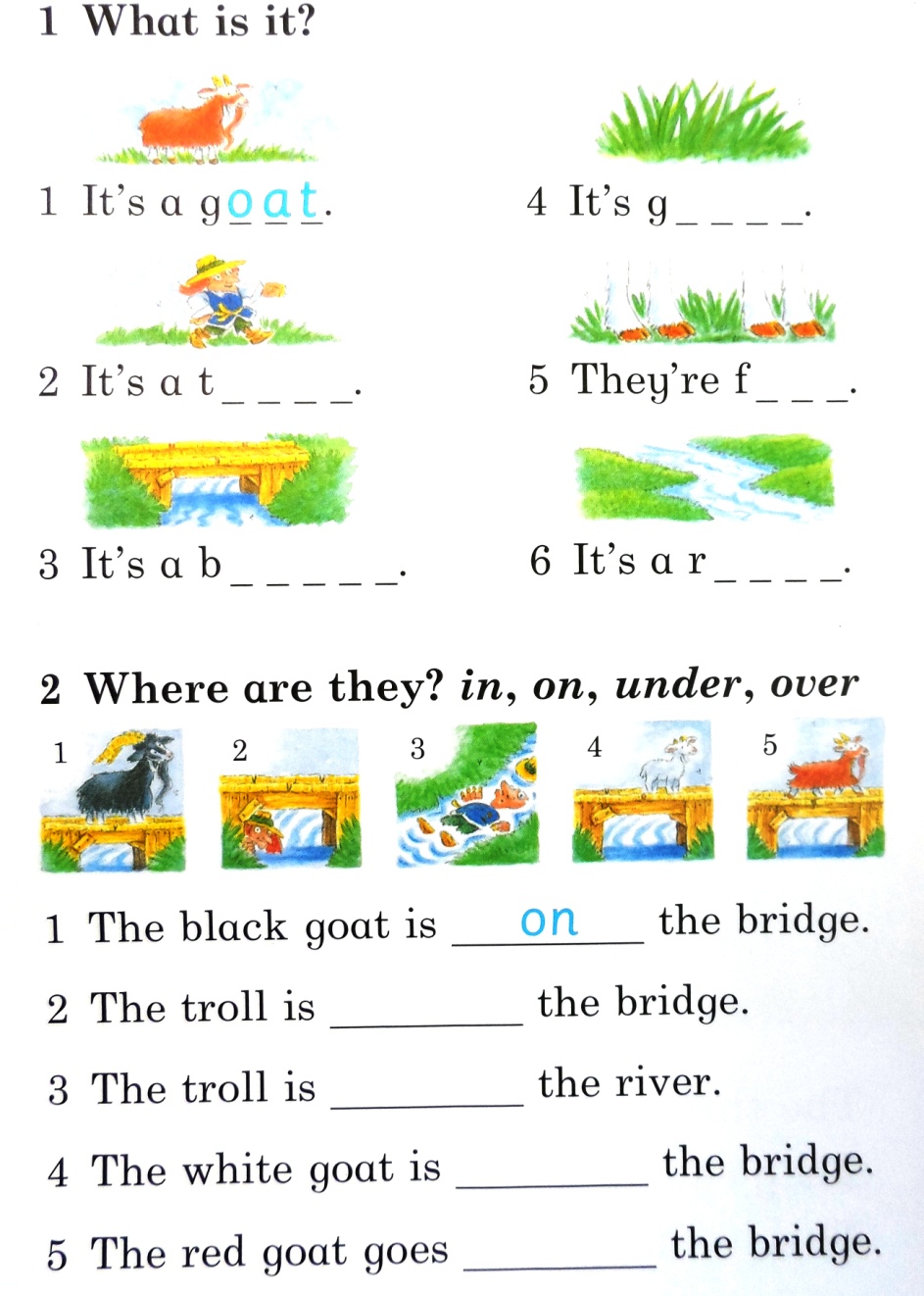 under
in
on
across
Comparatives
Comparing two things
Compare two things:
The red goat is __________ than the white goat.
bigger
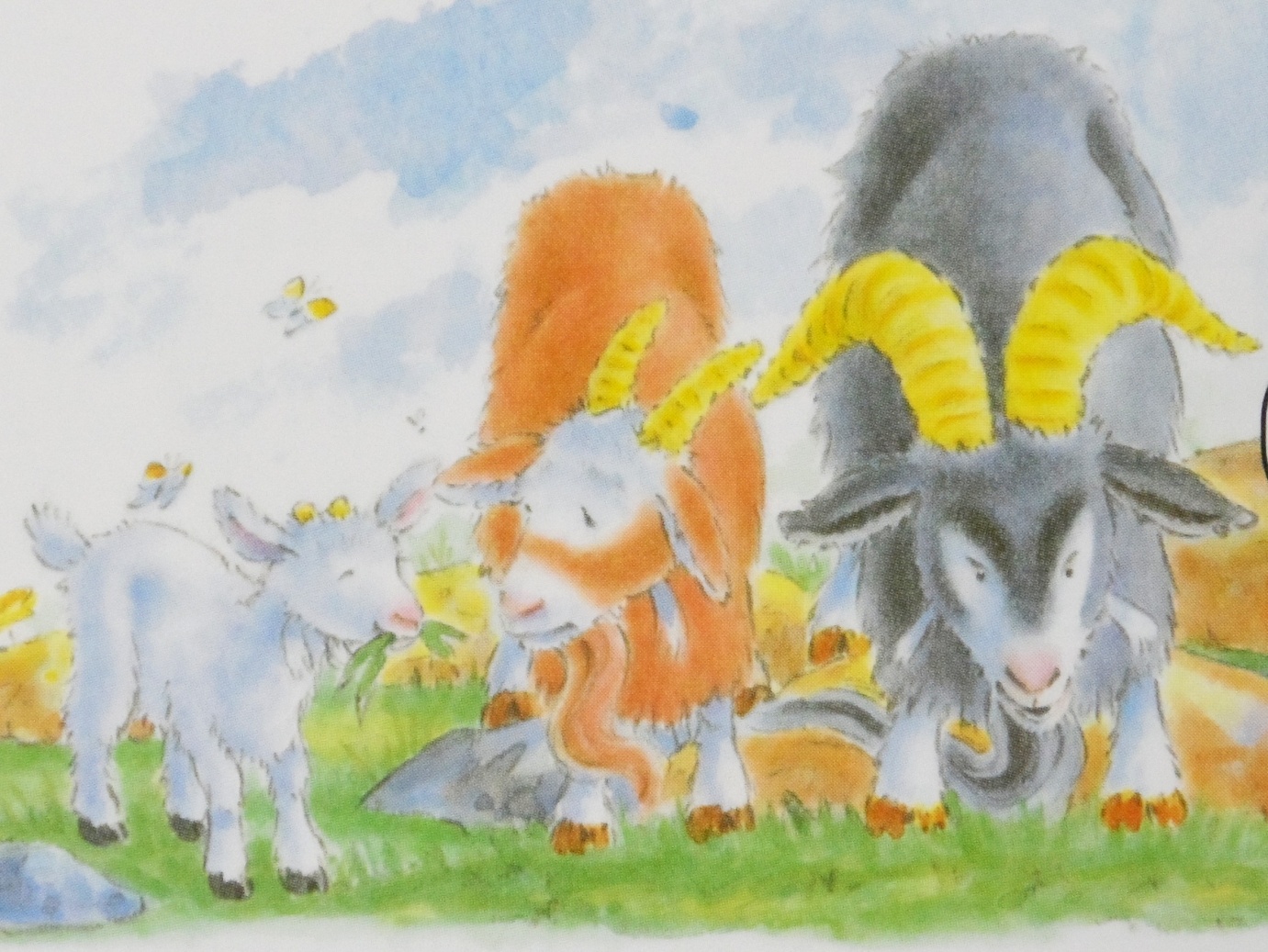 Compare two things:
The cheetah is __________ than the gazelle.
faster
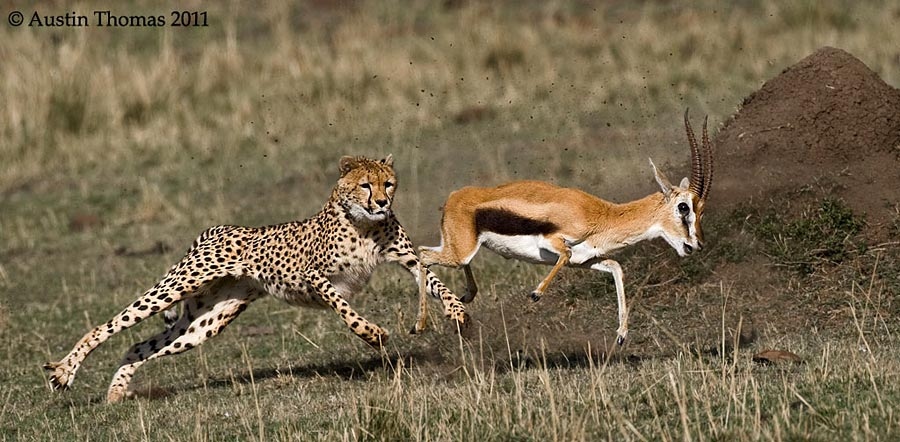 Compare two things:
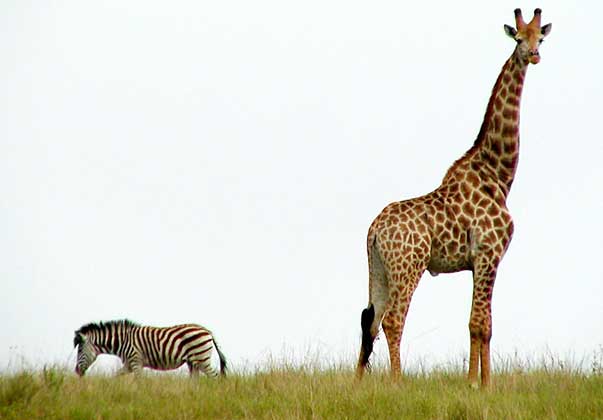 Compare two things:
Mary
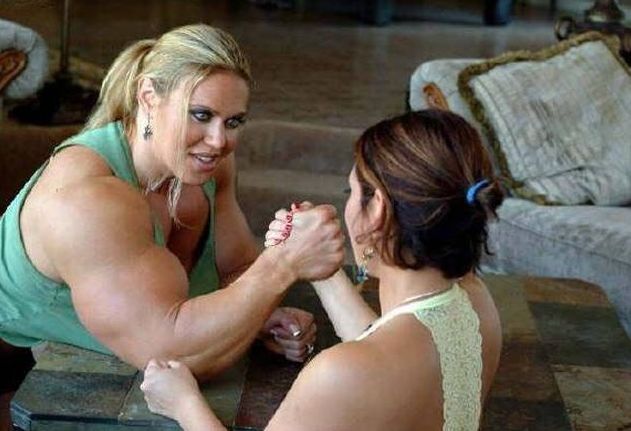 Anne
Compare two things:
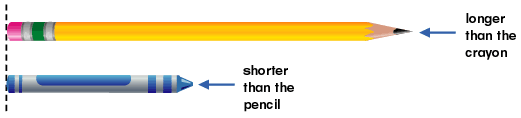 pencil
crayon
Compare two things:
Josh
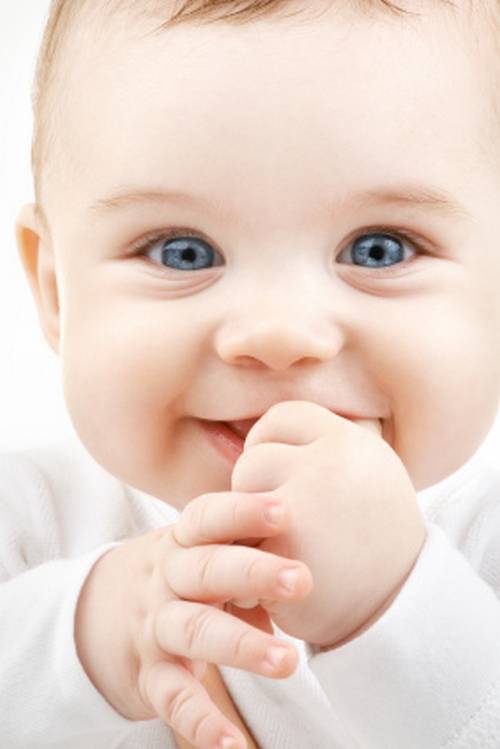 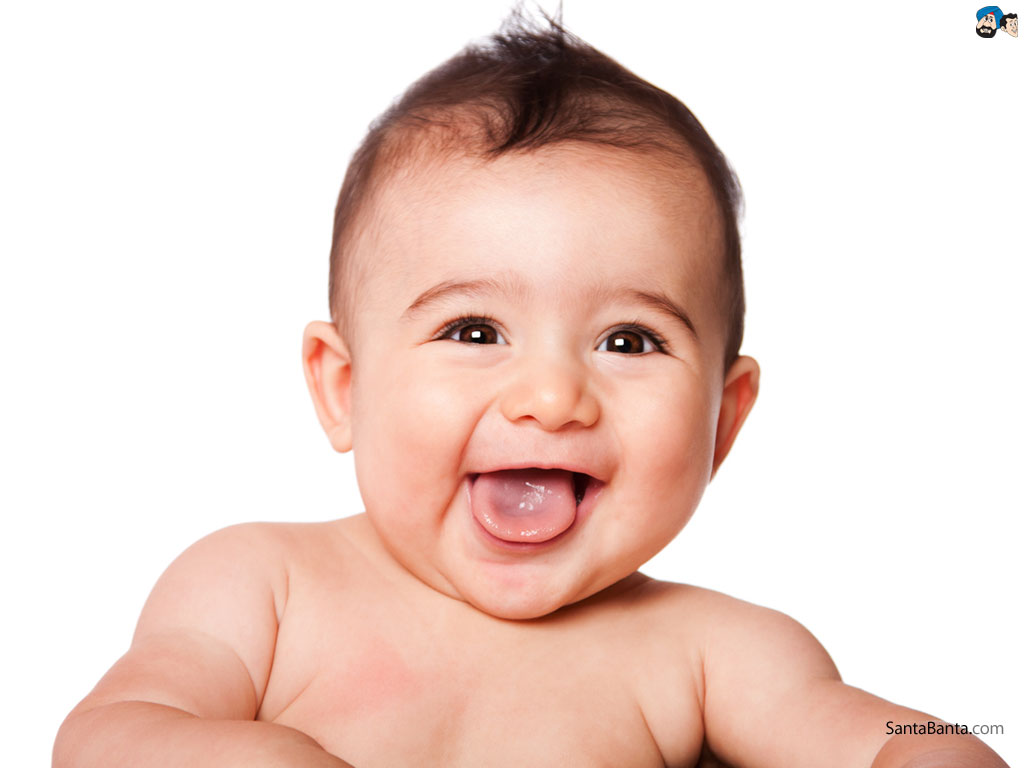 Evan
Compare two things:
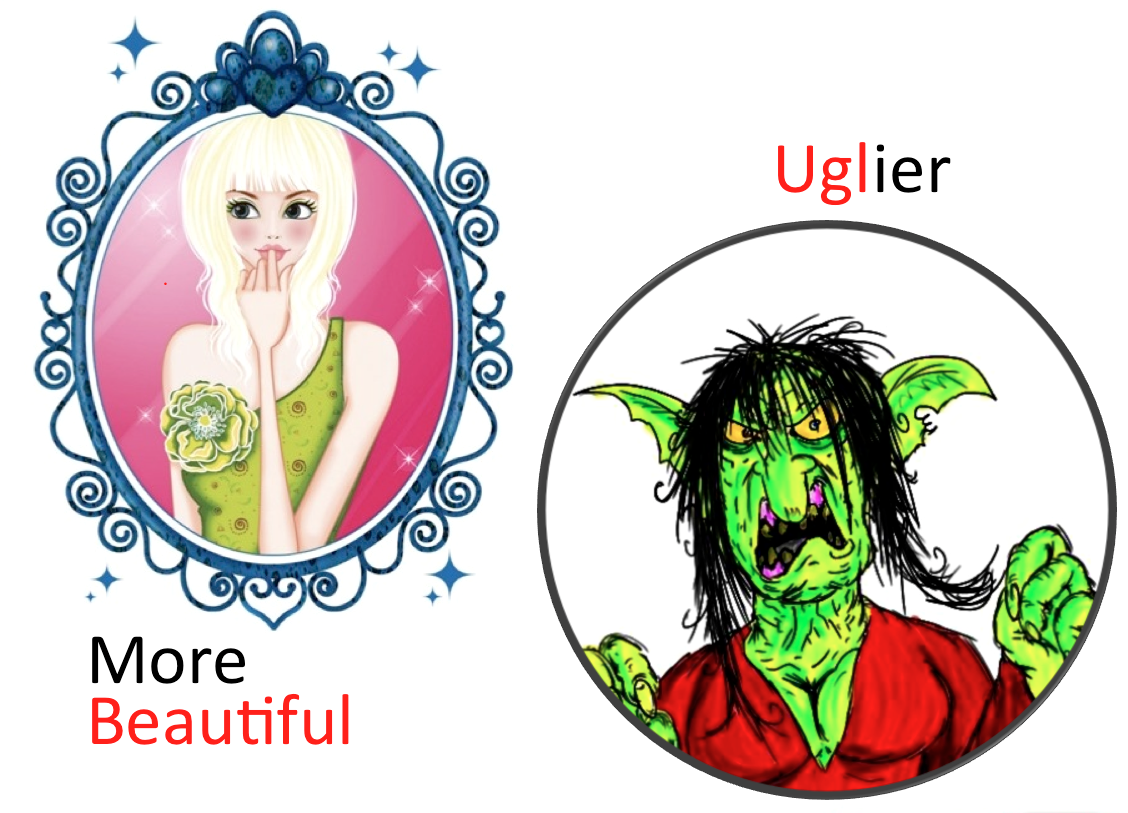 More...
Beautiful 
Handsome 
Dangerous 
Intelligent 
Interesting
Difficult 
Frustrating
Superlatives
Comparing three or more things
Compare many things:
The black goat is the __________.
biggest
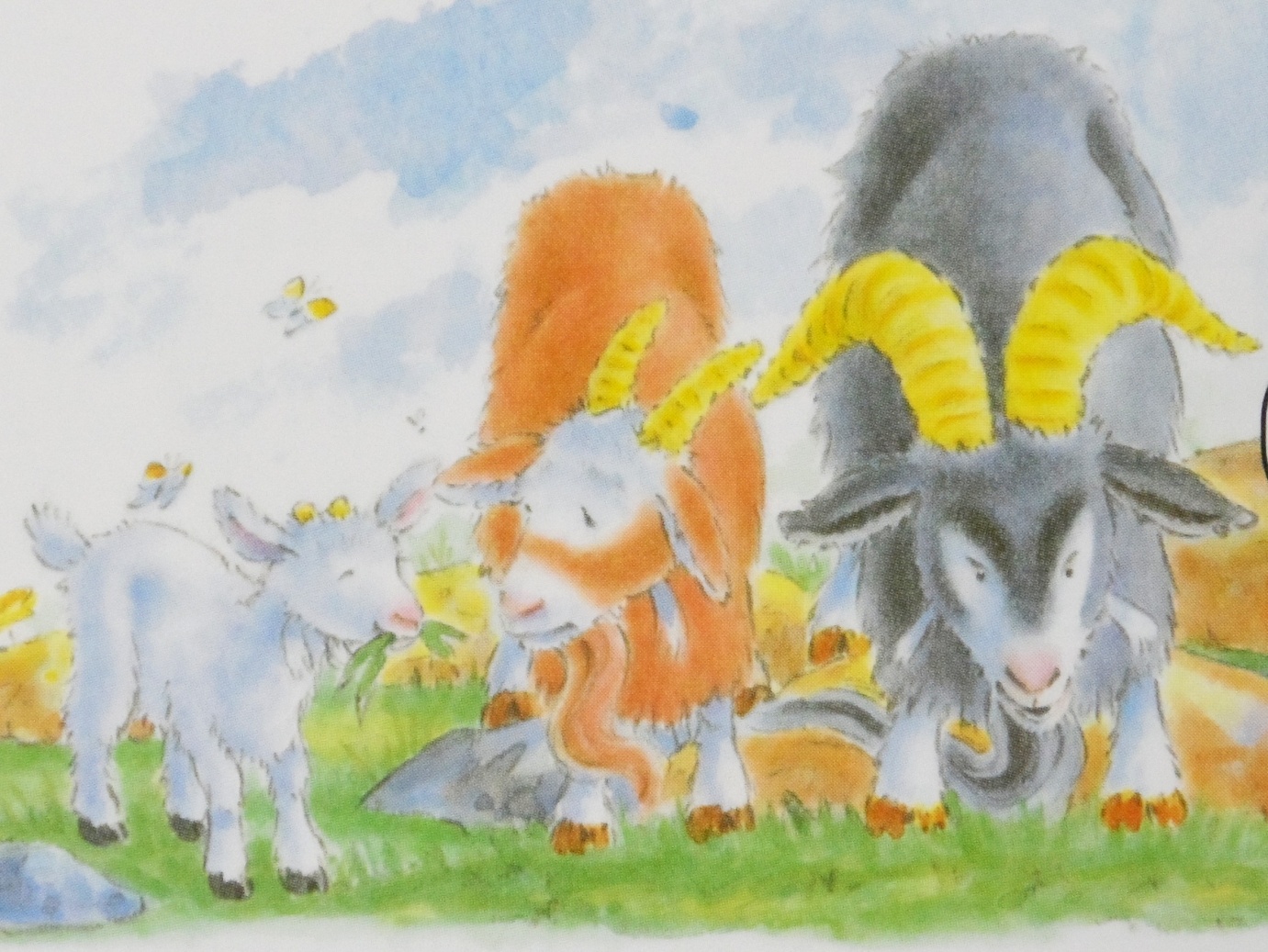 Compare these things:
Number 7 is the  __________.
fastest
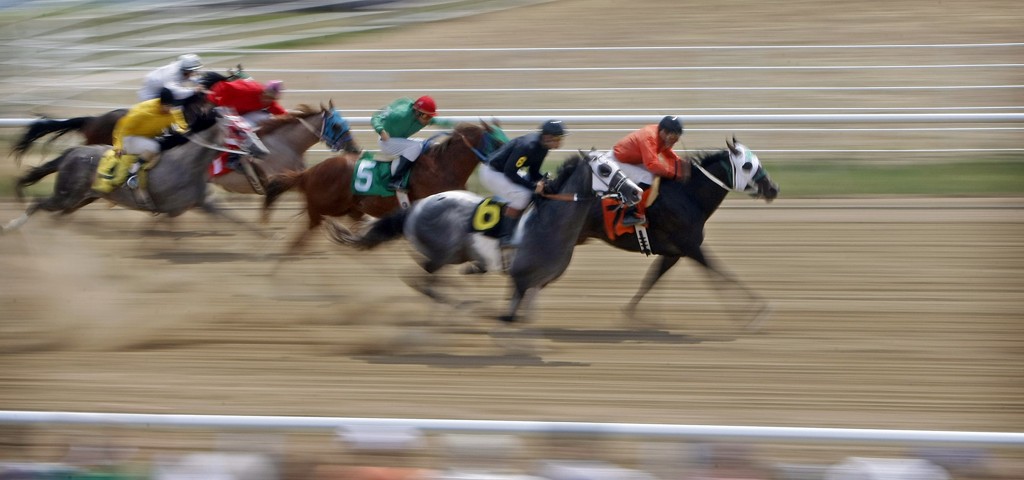 Compare these things:
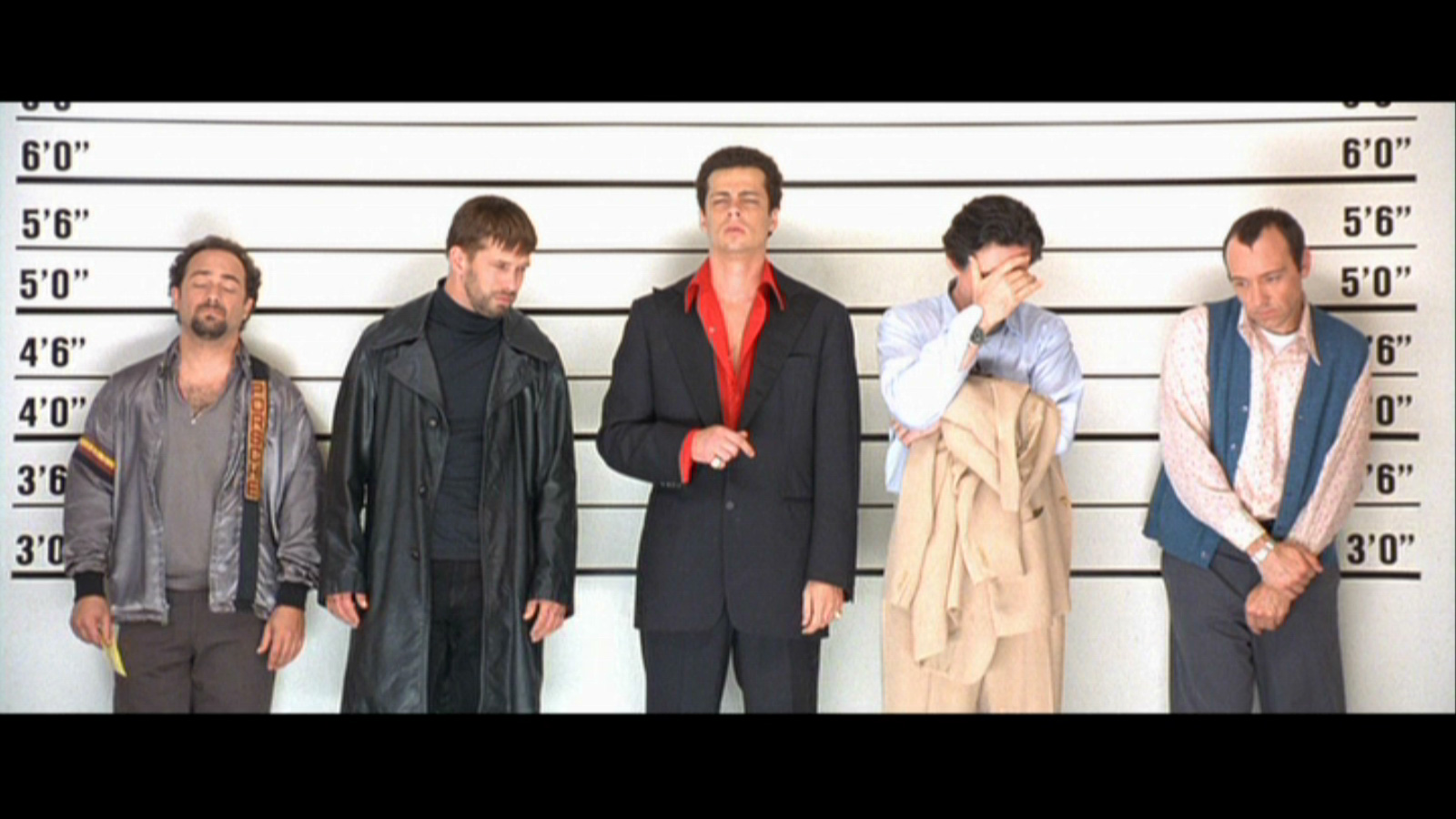 Todd
Mike
Fred
Dean
Roger
Compare these things:
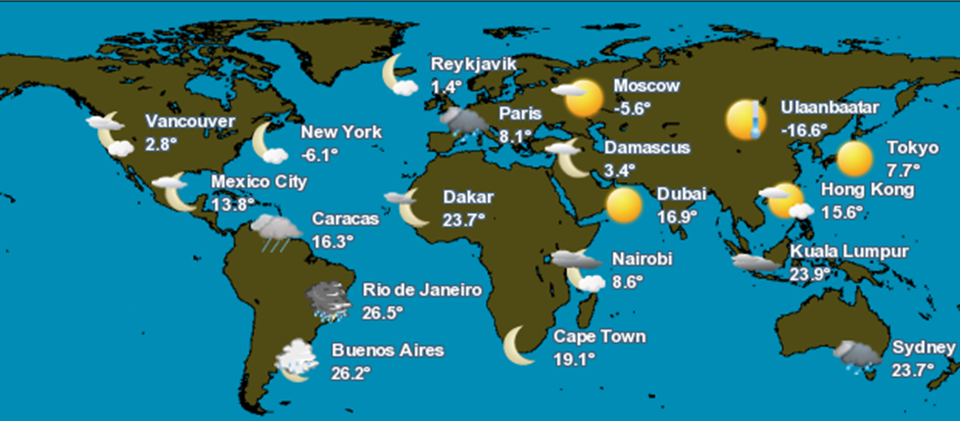 Compare these people:
smartest
heaviest
lightest
stupidest
tallest
shortest
Intelligent – More Intelligent -______ Intelligent
most
Review
Good – Better – Best
1 thing
2 things
3+ things
Comparatives Game
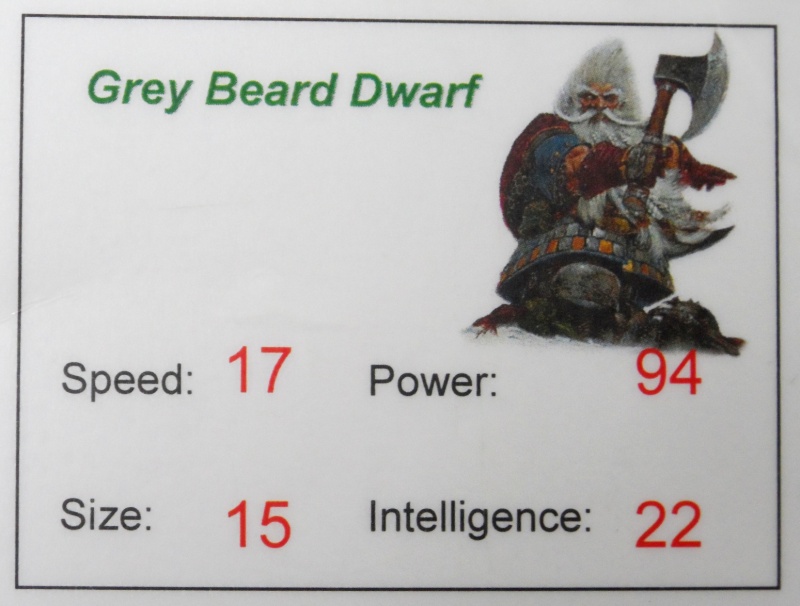 Chose a group. 
Choose a card
Rock / Paper / Scissors
Name an attribute 

The winner MUST use the correct sentence
Reading with Punctuation:
Punctuation
The three goats see a river.
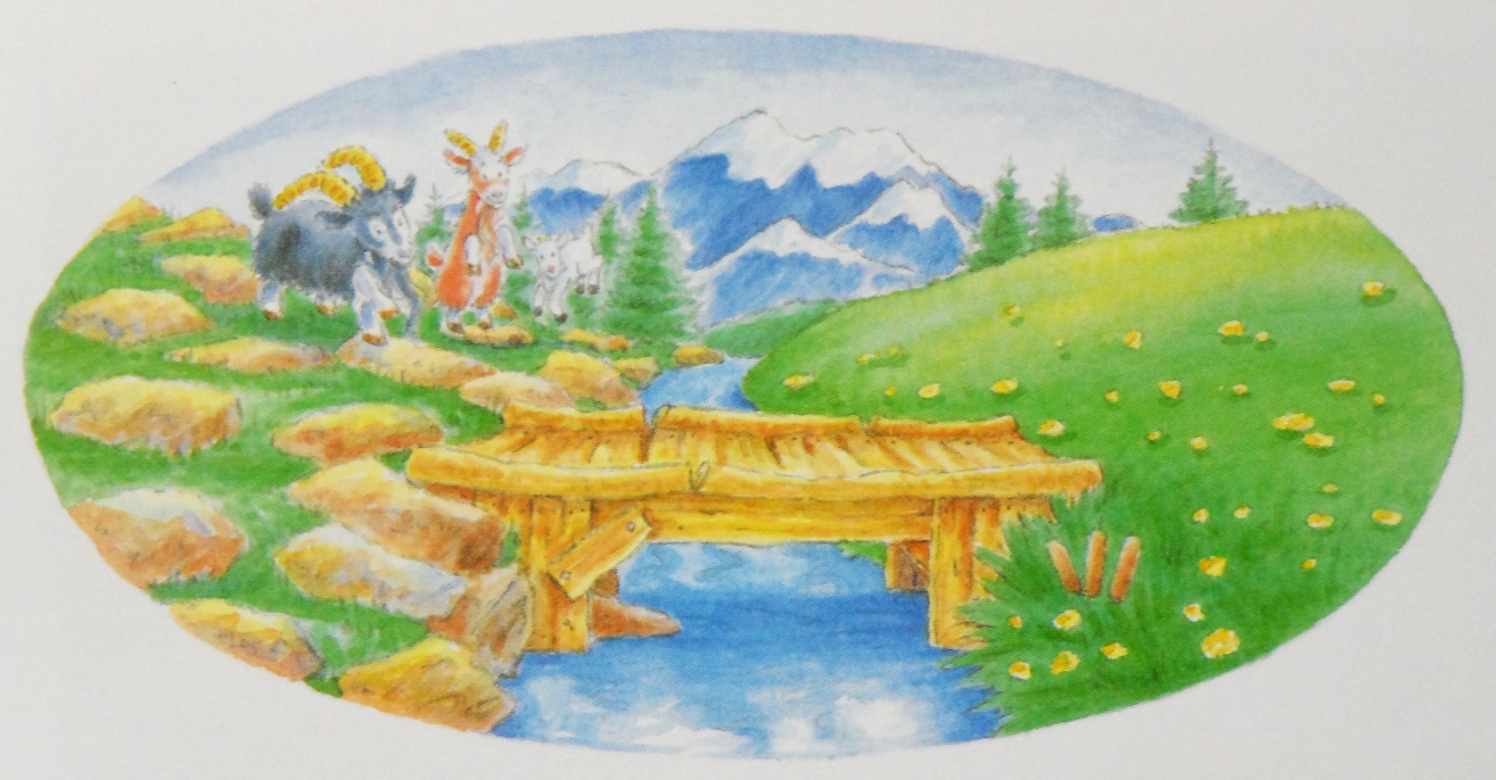 Punctuation
Who’s on my bridge?
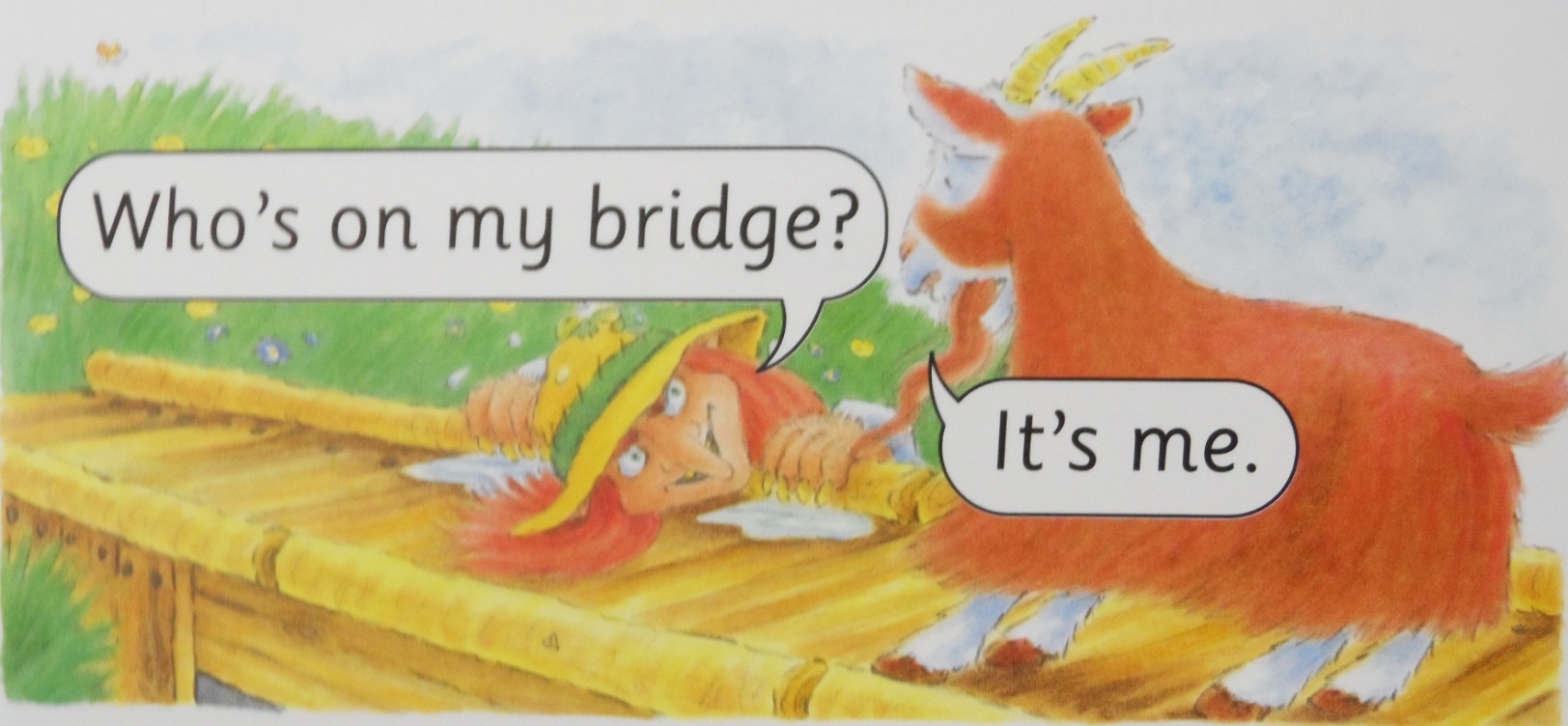 Punctuation
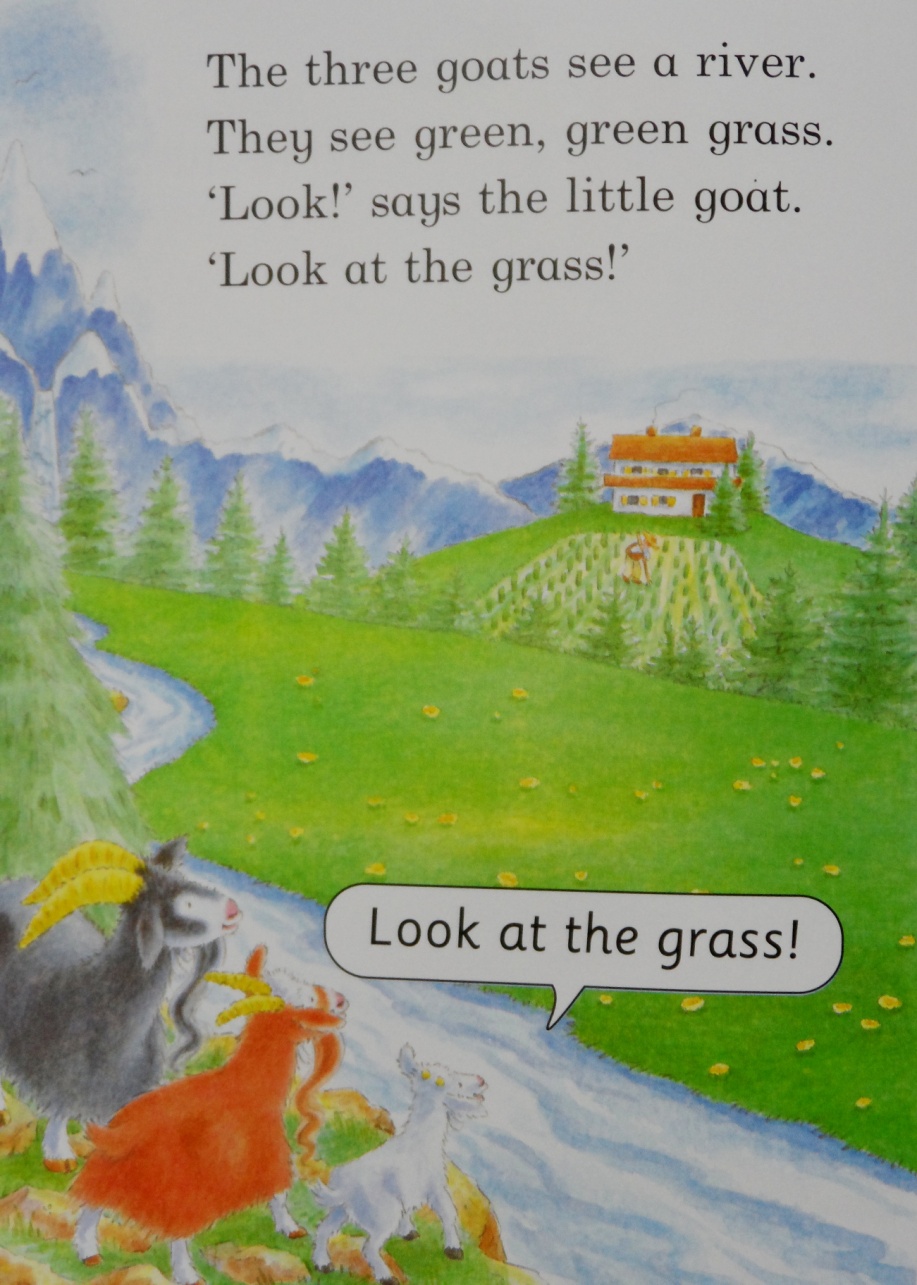 GRASS
Look at the grass!
Punctuation
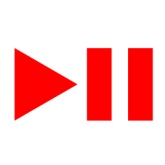 They want the green, green grass
pause
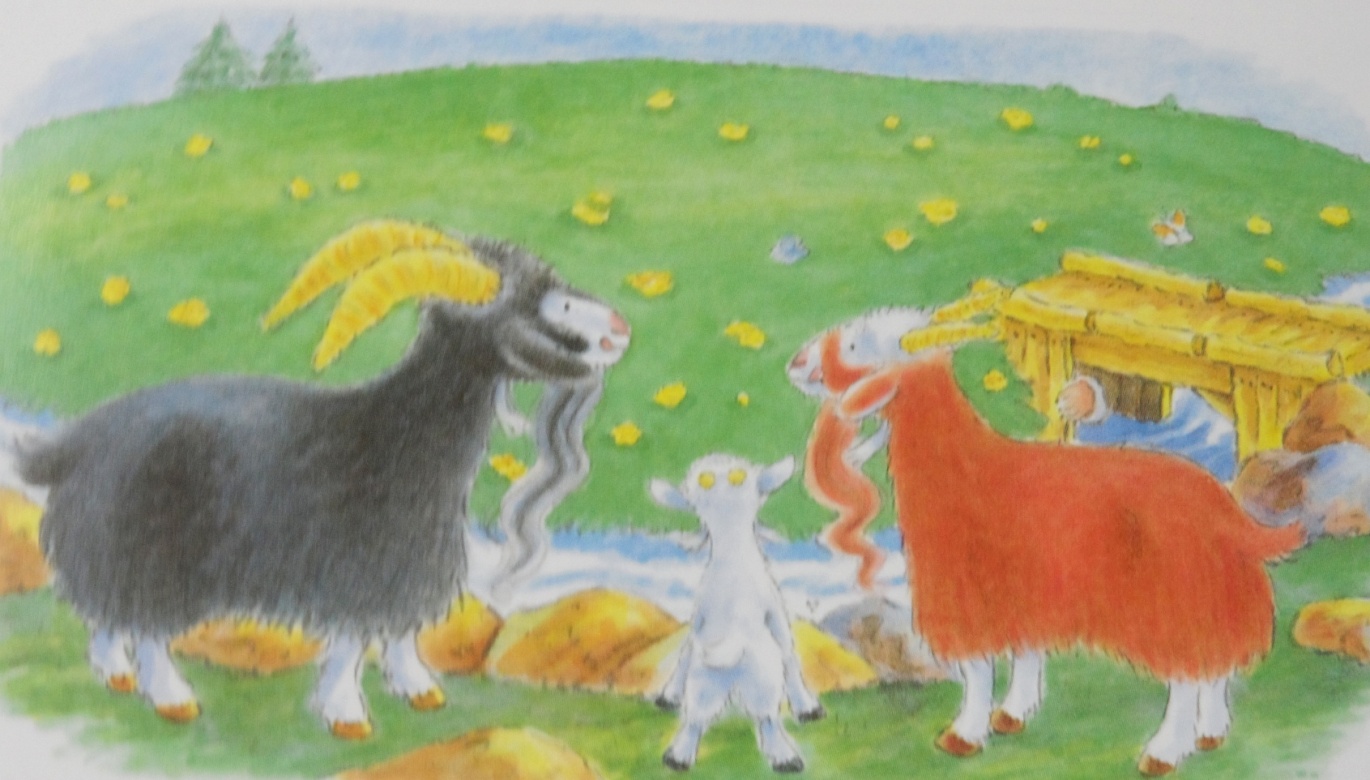 Punctuation
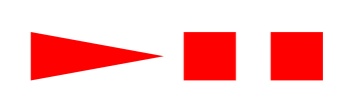 There are three goats; a little goat, a big goat, and a very big goat.
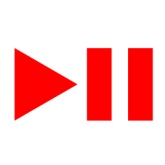 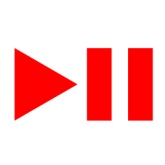 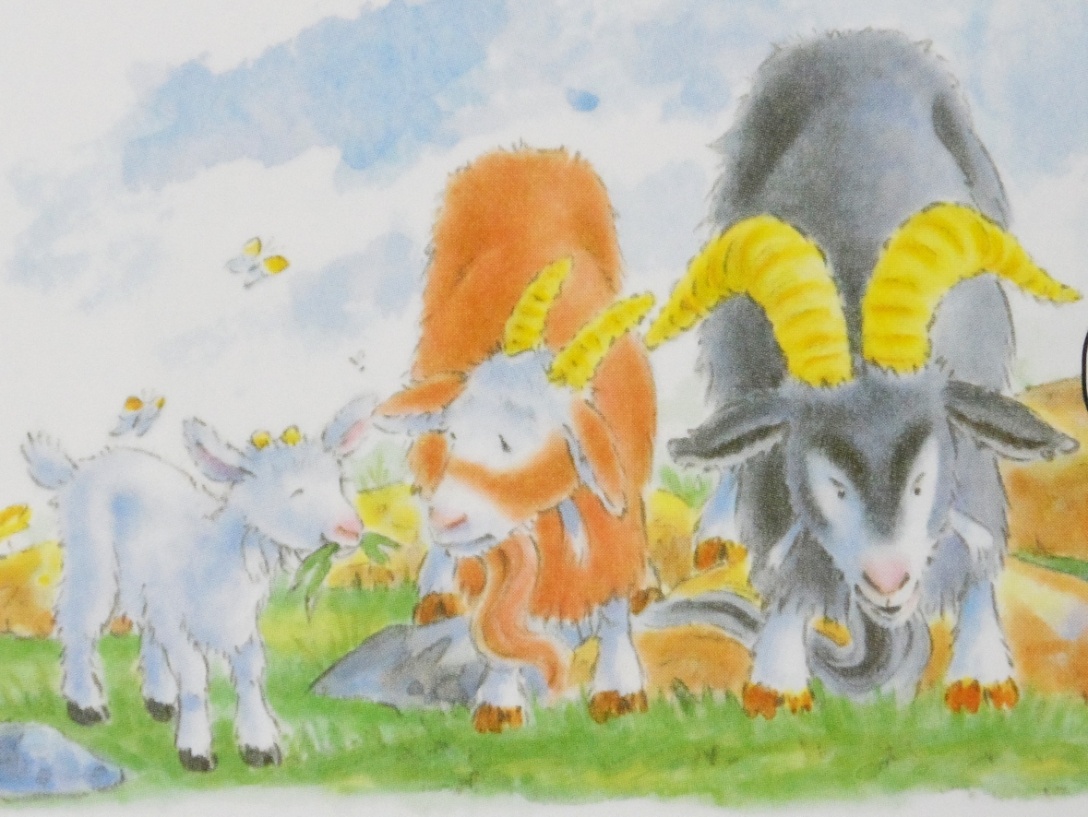 Punctuation
“I’m hungry!” says the very big black goat.
quotes
“Ok,” says the troll. 
The troll says, “Ok.”
Punctuation
Oh...
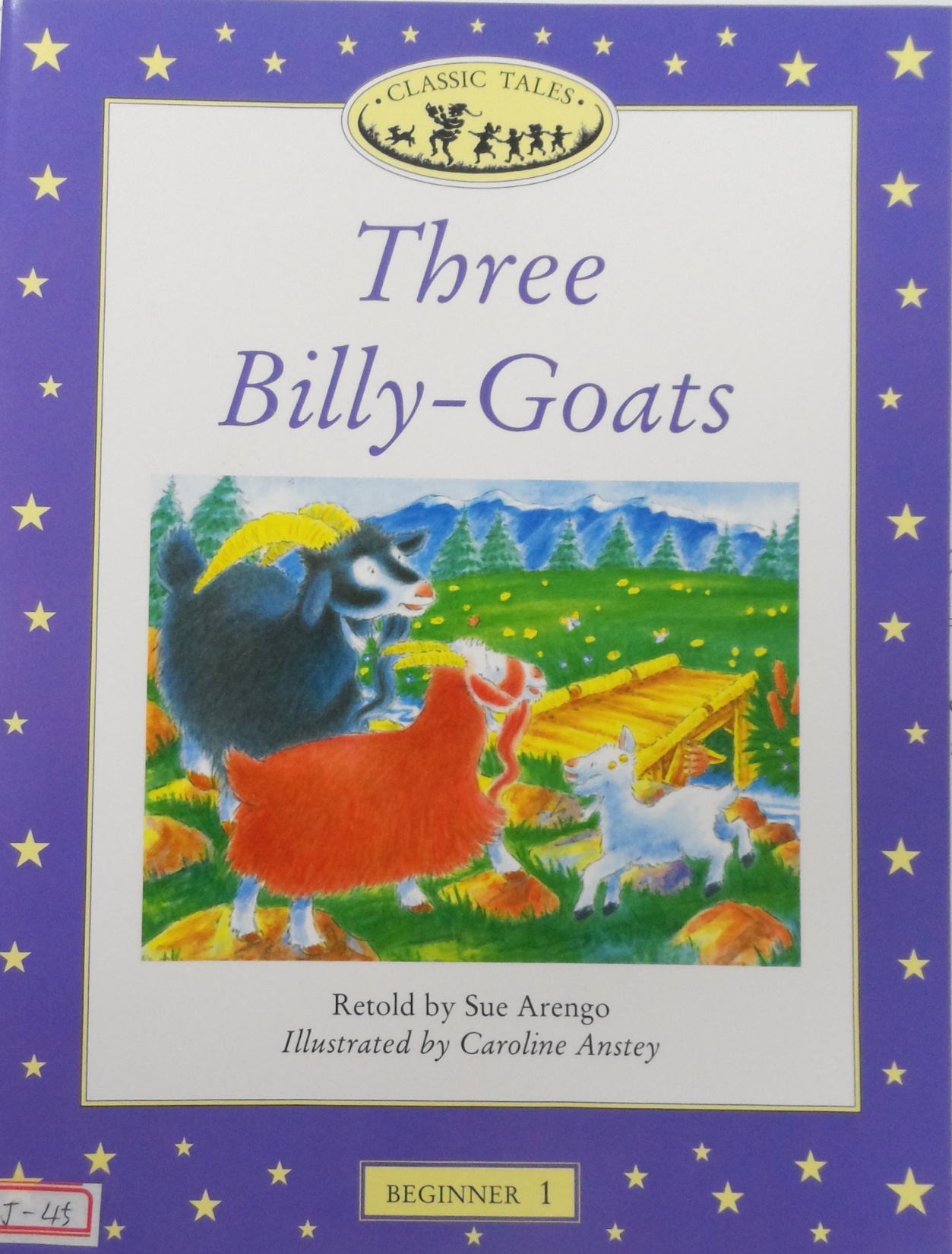 Let’s read again.
Goats Gruff Game
Goats Gruff Game
Place a bridge
Move the goat (dice)
Move the troll
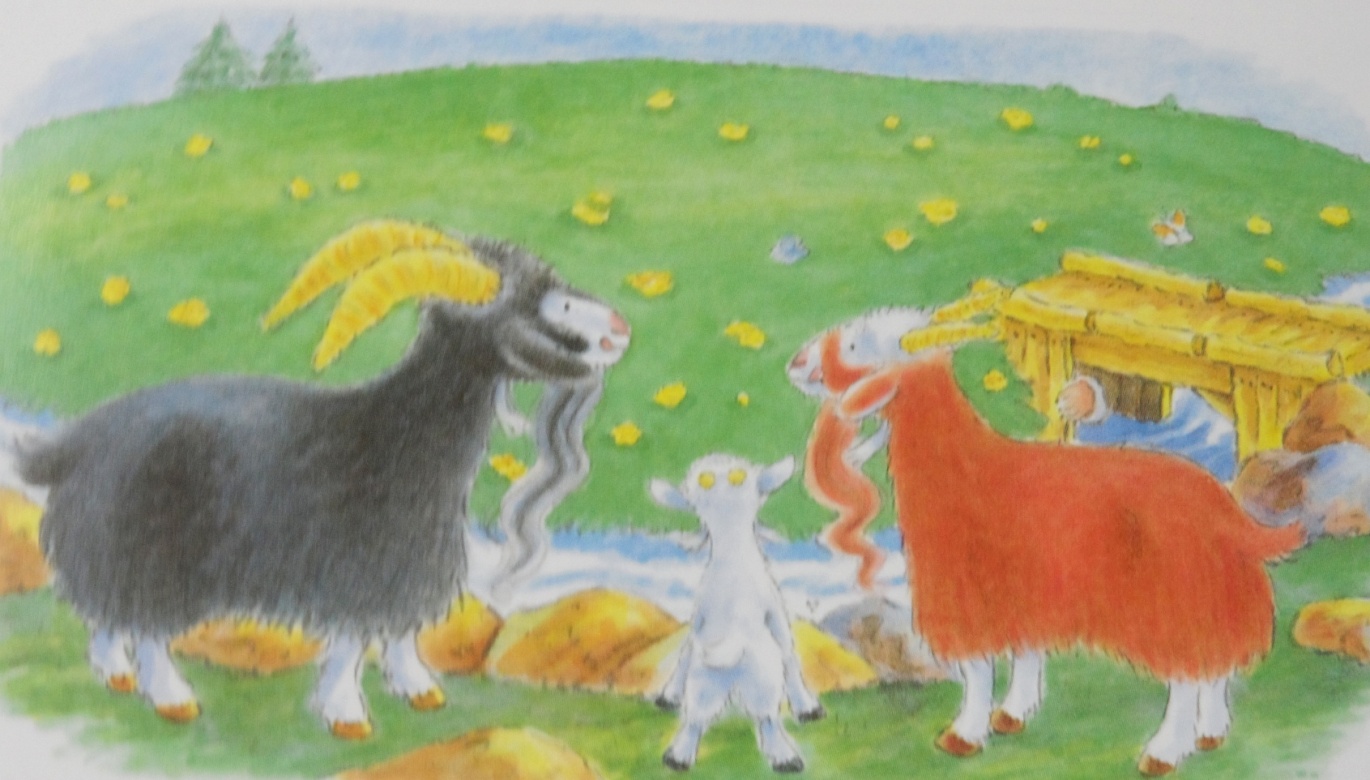